Задания для родителей и  детей с 13 по 17апреля«Звук и буква Ч.» «Весна. Изменения в природе. Труд людей весной»
Составила: учитель-логопед Бугаева О.В.
Задание 1. Отгадать загадки, назвать одинаковый согласный  звук в отгадках.Идут круглые сутки, не стоят ни минутки,А все на одном месте. (Часы)Черный, проворный, кричит «Крак», червякам враг. (Грач)Снизу камень, сверху камень, Четыре ноги, одна голова. (Черепаха)
Задание 2. Характеристика звука: согласный всегда мягкий, глухой. Обозначение: зеленый кружок.Задание 3. Дидактическое упражнение «Хлопни в ладошки, если услышишь звук [Ч]»:ч, п, к, ч...; ча, па, чу...; чай, мяч, палка, почка...
Задание 4. Образовать новые слова по образцу, обратив внимание на появление звука [Ч] в этих словах. Стул — стульчик, замок — ..., шнурок — ..., узелок — ..., носок — ..., блин — ..., диван — ..., батон — ...Ваня — Ванечка, Оля — ..., Гриша — ..., Петя — ..., Соня — ..., Миша — ...
Задание 5. Заменить первый звук в слове на звук [Ч]. Какие слова получились? Составить с каждой парой слов предложения.Гайка — чайка, кашка — ..., худо — ...Задание 6. Знакомство с буквой Ч.С математикой я в мире: Ч похожа на четыре.
Задание 7. Выучи  чистоговорки, проговаривай все звуки красиво!Ча-ча-ча — дай мне калача.Чу-чу-чу — я гулять хочу.Чи-чи-чи — красные кирпичи.Чо-чо-чо — ох, как горячо!Ач-ач-ач — пришел врач.Оч-оч-оч — скоро ночь.Ич-ич-ич — красный кирпич.Уч-уч-уч — у меня ключ.Ачка-ачка-ачка — у Вовочки тачка.Очка-очка-очка — у Вовочки бочка.Учка-учка-учка — у Вовочки ручка.Ичка-ичка-ичка — у Вовочки птичка.
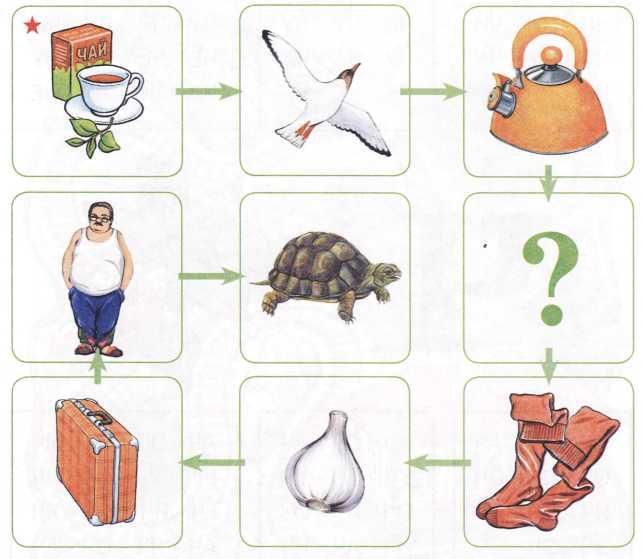 Задание 8. Внимательно прослушай рассказ:
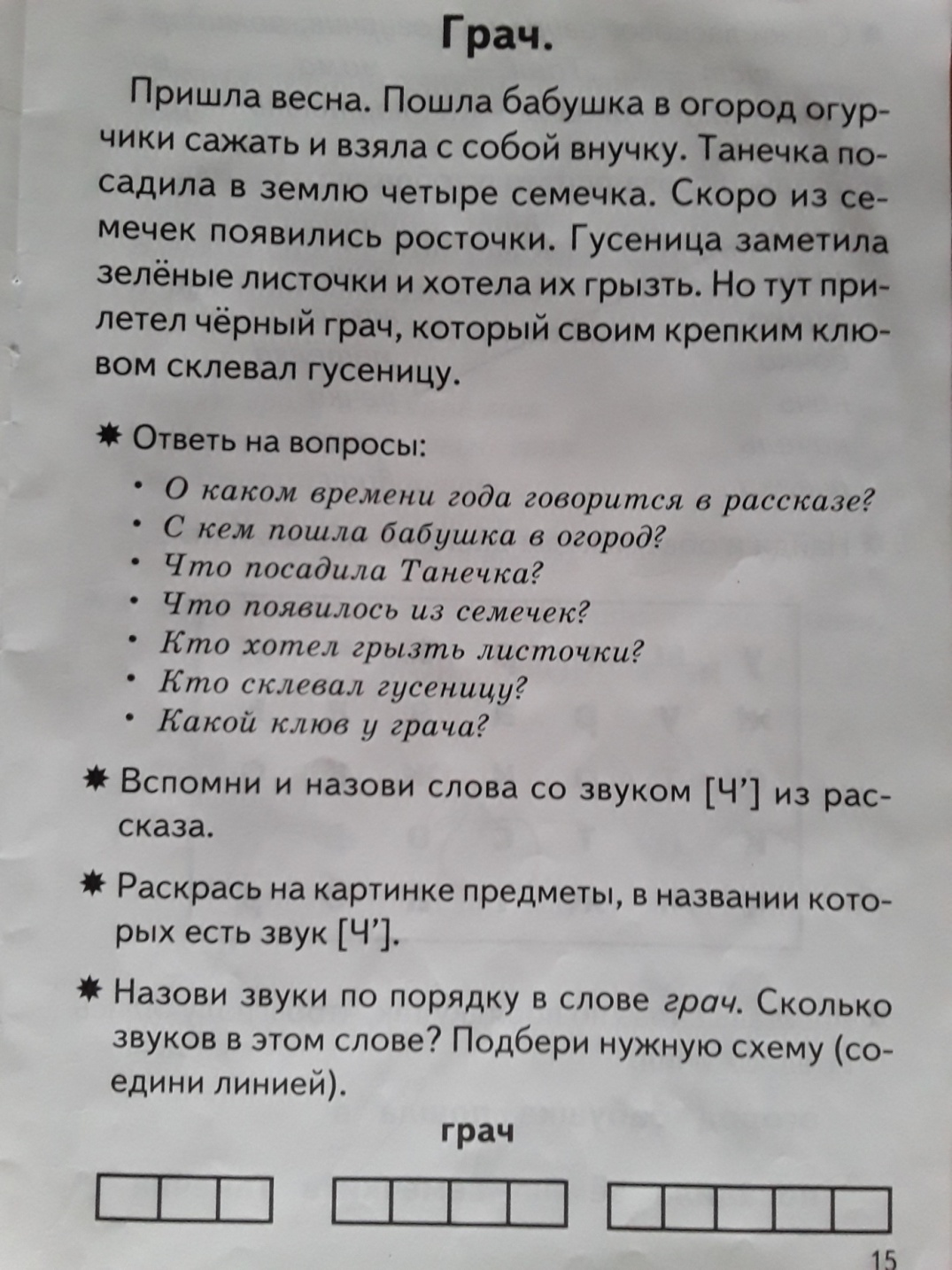 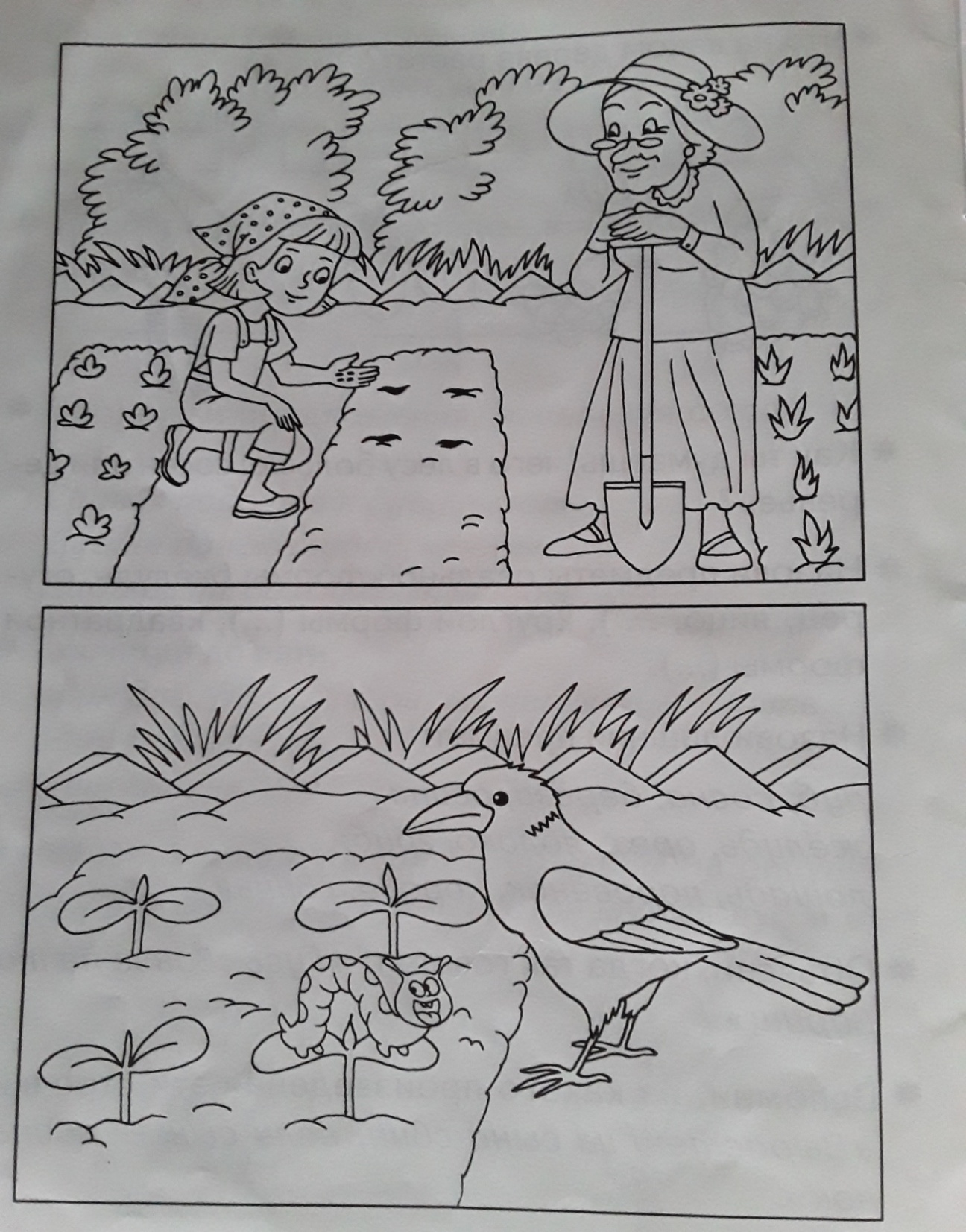 Тема «Весна. Изменения в природе. Труд людей весной»
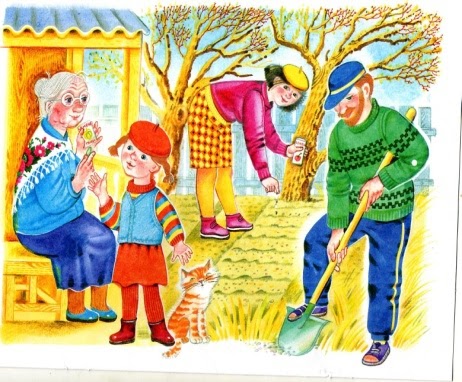 Задание 1. Прочитать ребенку стихотворения, обсудить их (выучить по выбору). На могучем тополе дружно почки лопнули.А из каждой почки вылезли листочки.Развернули трубочки, распушили юбочки,Оглянулись, улыбнулись и сказали: «Мы проснулись!» Травка зеленеет, солнышко блеститЛасточка с весною в сени к нам летит. (А. Плещеев) Взяли грабли и лопатки - в огород пошли ребятки.Тут копают, там рыхлят, убирают мусор с гряд.Репу сеют, лук сажают, а потом все поливают.
Задание 2. Подобрать как можно больше признаков к существительному: весна (какая?) - ранняя ...Задание 3. Подобрать родственные слова: трава - травка, травушка, травяной, травянистый, травинка, травник... .
Задание 4. Подобрать предметы к признакам: весенний - день..., весенняя - гроза..., весеннее - солнышко..., весенние - дни... .Задание 5. Подобрать существительные к действиям: (кто? что?): тает..., бегут..., распускаются..., появляются..., зеленеет..., прилетают..., цветут... .
Задание 6. Ответить на вопросы по теме «Весна». Какие приметы весны ты знаешь?Когда ты заметил первые приметы весны?Какие это приметы?Назови весенние месяцы.Назови перелетных птиц. Расскажи о жизни птиц зверей весной. Как трудятся колхозники на полях?Какой сельскохозяйственный инвентарь ты знаешь? Для чего он нужен?ЖЕЛАЮ ВСЕМ УДАЧИ И ТЕРПЕНИЯ!